51
消費者被害に巻き込まれないための正しい対応を選ぼうー①
本文を読んで、正しい対応策を下のA～Cの中から選びましょう。
1.詐欺サイトでのショッピング
2.プリペイド購入詐欺
ブランド品などが買えるサイトで商品を注文した後、代金を支払ったのに品物が届かなかったり、届いても粗悪品（コピー商品）だったりする詐欺です。驚くほど安い商品が販売されていたり、前払いを要求されたり、クレジットカード決済ができないなど、注文の時点でおかしいと思ったら、利用しないように気を付けましょう。
オンラインゲームなどの利用料金を請求され、その支払い手段としてプリペイドカードの購入を指示されます。購入したプリペイドカードに記載されている番号の情報などを電話で伝えたり、写真を撮ってメールで送信したりすると、利用可能額がすべて他人によって使われてしまいます。
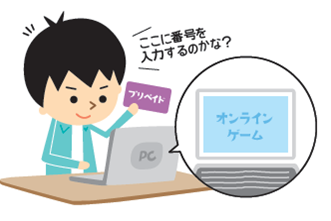 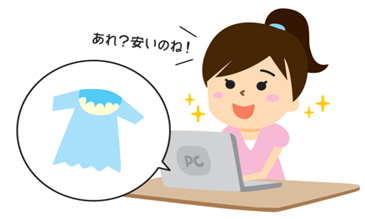 A.プリペイドカードの情報は気軽に教えない
B.ゲームのやりすぎには注意しよう
C.電話での応対は正確さを心がけよう
A.お得な商品は積極的に購入しよう
B.値段が安すぎるときは「詐欺かも」と疑おう
C.品物が届かなくても、最低1か月は待とう
答え（　　　）
答え（　　　）
51
消費者被害に巻き込まれないための正しい対応を選ぼうー①
消費者被害に巻き込まれないための正しい対応を覚えておきましょう。
1.詐欺サイトでのショッピング
2.プリペイド購入詐欺
ブランド品などが買えるサイトで商品を注文した後、代金を支払ったのに品物が届かなかったり、届いても粗悪品（コピー商品）だったりする詐欺です。驚くほど安い商品が販売されていたり、前払いを要求されたり、クレジットカード決済ができないなど、注文の時点でおかしいと思ったら、利用しないように気を付けましょう。
オンラインゲームなどの利用料金を請求され、その支払い手段としてプリペイドカードの購入を指示されます。購入したプリペイドカードに記載されている番号の情報などを電話で伝えたり、写真を撮ってメールで送信したりすると、利用可能額がすべて他人によって使われてしまいます。
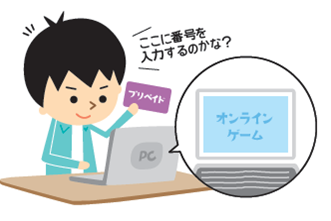 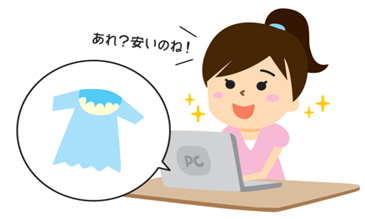 A.プリペイドカードの情報は気軽に教えない
B.ゲームのやりすぎには注意しよう
C.電話での応対は正確さを心がけよう
A.お得な商品は積極的に購入しよう
B.値段が安すぎるときは「詐欺かも」と疑おう
C.品物が届かなくても、最低1か月は待とう
答え（ A ）
答え（ B ）
51
消費者被害に巻き込まれないための正しい対応を選ぼうー②
本文を読んで、正しい対応策を下のA～Cの中から選びましょう。
3.クレジットカードの
　ショッピング枠現金化
4.架空請求詐欺
身に覚えのないサイトの利用料請求などが電子メールで届いたり、「支払わなければ取り立てに行く」といった不安をあおるような文面をブラウザの画面に表示して支払いを要求する詐欺です。どのような脅迫文でも、絶対に連絡をせず、おかしいと思う連絡は無視しましょう。
手元に現金がなく困っている人に対して、クレジットカードでほとんど価値のないものを法外な価格で購入させ、その代金の何割かをキャッシュバックするというものです。現金はすぐに手に入りますが、後日、クレジットカード会社に購入代金の全額を支払わなければならず、キャッシュバックの際に差し引かれた金額分を損することになってしまいます。
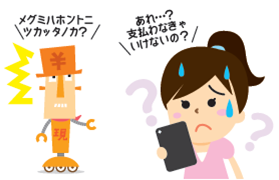 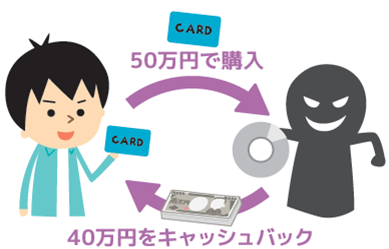 A.不安になっても、身に覚えのない請求は無視する
B.一応、連絡してきた連絡先に確認してみる
C.支払い額を値引きしてくれるように頼んでみる
A.さらにキャッシングできる方法を探す
B.現金がないときは売るものをカード購入する
C.クレジットカードを利用した現金化の誘いに注意
答え（　　　）
答え（　　　）
51
消費者被害に巻き込まれないための正しい対応を選ぼうー②
消費者被害に巻き込まれないための正しい対応を覚えておきましょう。
3.クレジットカードの
　ショッピング枠現金化
4.架空請求詐欺
身に覚えのないサイトの利用料請求などが電子メールで届いたり、「支払わなければ取り立てに行く」といった不安をあおるような文面をブラウザの画面に表示して支払いを要求する詐欺です。どのような脅迫文でも、絶対に連絡をせず、おかしいと思う連絡は無視しましょう。
手元に現金がなく困っている人に対して、クレジットカードでほとんど価値のないものを法外な価格で購入させ、その代金の何割かをキャッシュバックするというものです。現金はすぐに手に入りますが、後日、クレジットカード会社に購入代金の全額を支払わなければならず、キャッシュバックの際に差し引かれた金額分を損することになってしまいます。
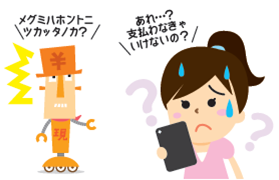 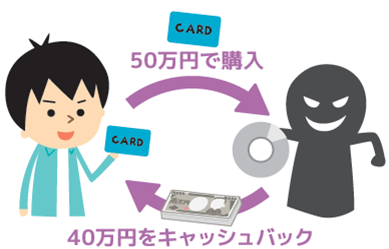 A.さらにキャッシングできる方法を探す
B.現金がないときは売るものをカード購入する
C.クレジットカードを利用した現金化の誘いに注意
A.不安になっても、身に覚えのない請求は無視する
B.一応、連絡してきた連絡先に確認してみる
C.支払い額を値引きしてくれるように頼んでみる
答え（　C　）
答え（　A　）
51
消費者被害に巻き込まれないための正しい対応を選ぼうー③
本文を読んで、正しい対応策を下のA～Cの中から選びましょう。
5.フィッシングサイト
実在する会社を装った電子メールからニセのサイトに誘導するものです。個人情報を入力してしまうと、悪質業者に情報を盗まれ、悪用されてしまいます。また、ほかの悪質業者に個人情報が出回ることもあるので、確実に信用できる機関からのメール以外は、アクセスしないようにしましょう。
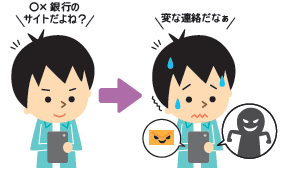 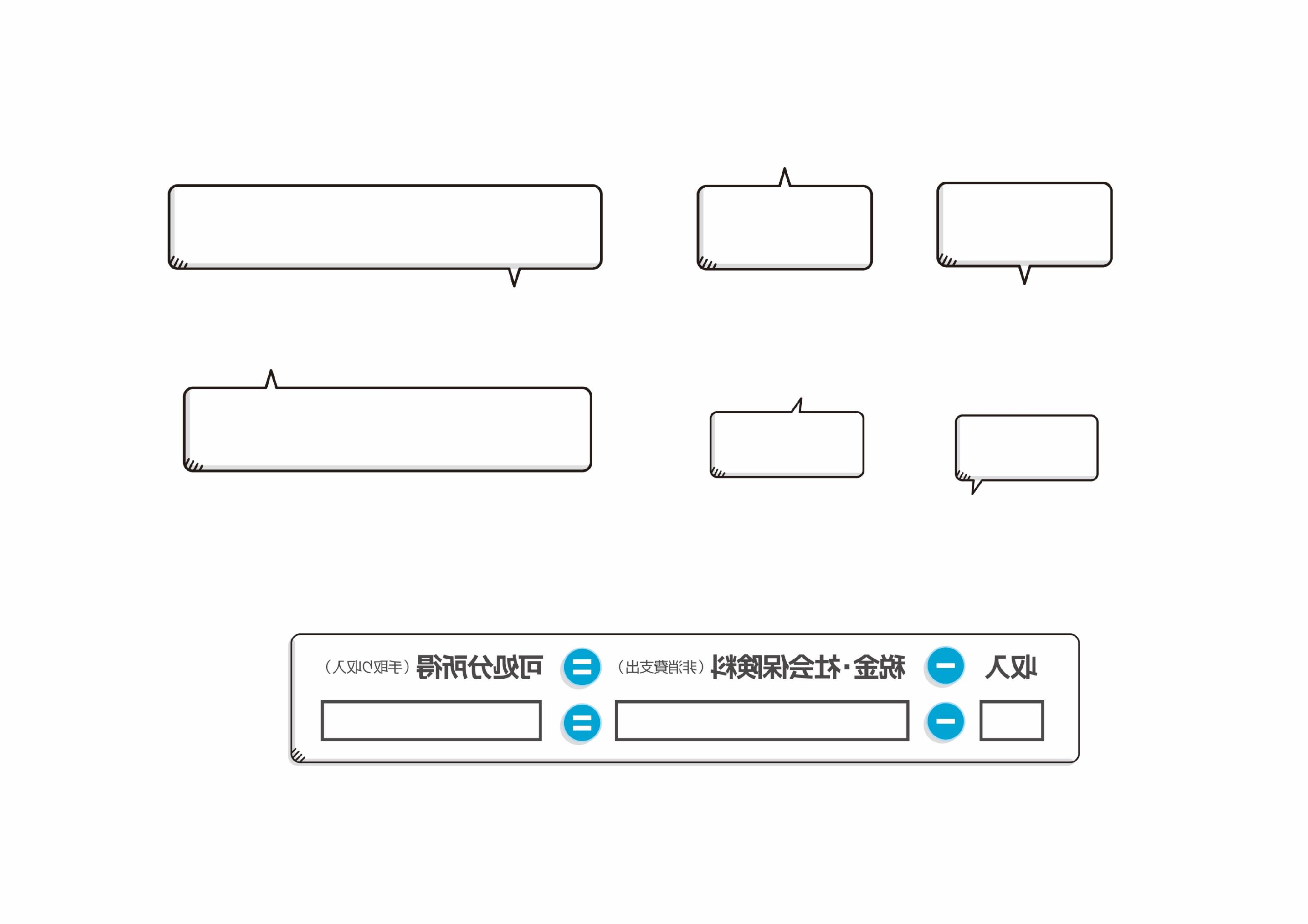 みんな何問
正解できたかな？
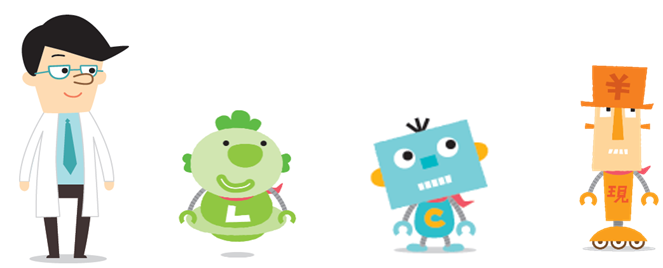 A.とりあえず来た連絡には、すべて対応する
B.メールからサイトに飛ぶときは、慎重に考える
C.知っている会社からのメールなら、指示に従う
答え（　　　）
51
消費者被害に巻き込まれないための正しい対応を選ぼうー③
消費者被害に巻き込まれないための正しい対応を覚えておきましょう。
5.フィッシングサイト
実在する会社を装った電子メールからニセのサイトに誘導するものです。個人情報を入力してしまうと、悪質業者に情報を盗まれ、悪用されてしまいます。また、ほかの悪質業者に個人情報が出回ることもあるので、確実に信用できる機関からのメール以外は、アクセスしないようにしましょう。
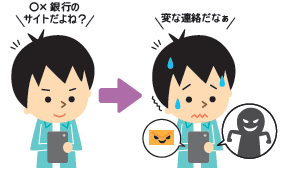 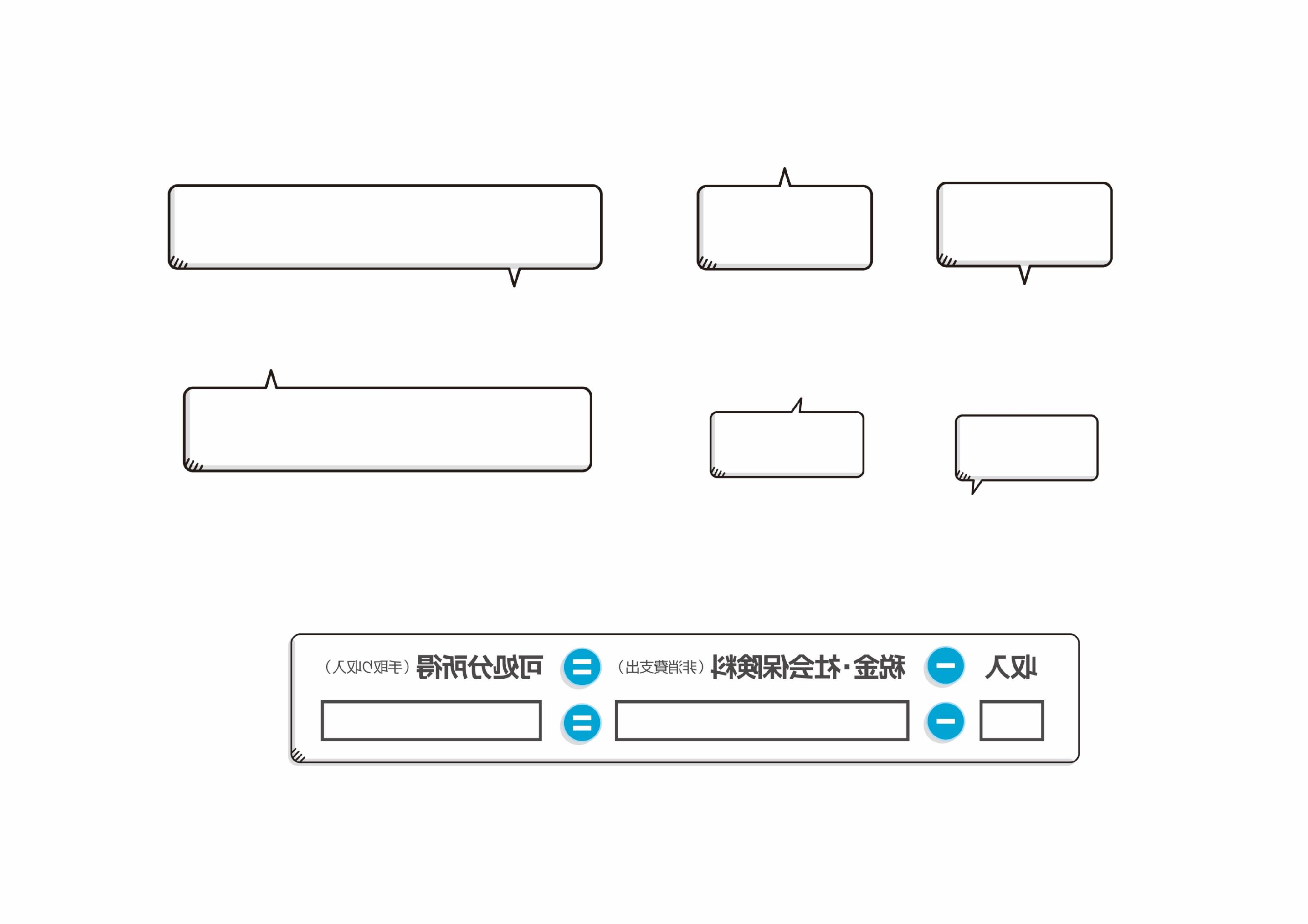 みんな何問
正解できたかな？
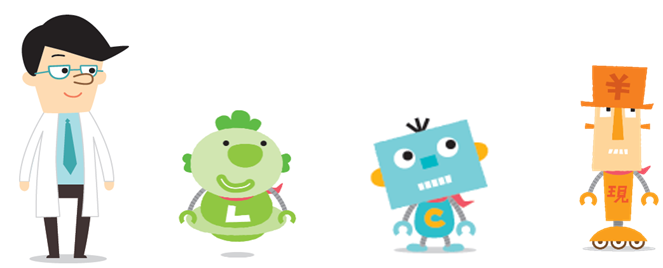 A.とりあえず来た連絡には、すべて対応する
B.メールからサイトに飛ぶときは、慎重に考える
C.知っている会社からのメールなら、指示に従う
答え（　B　）